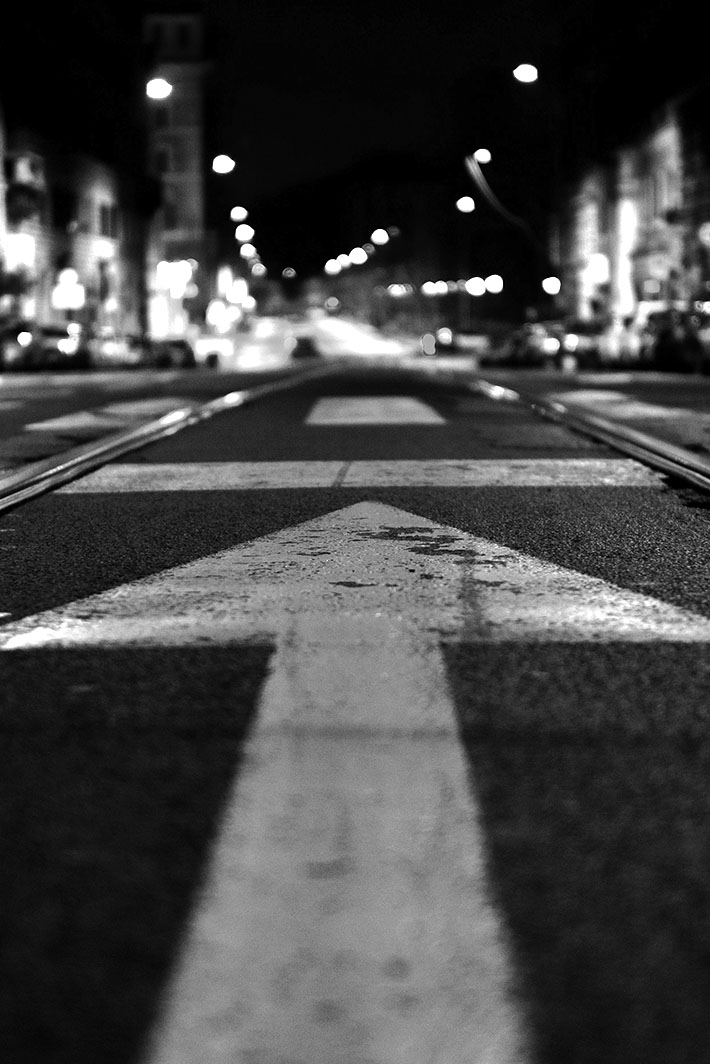 Reformas Legales e Institucionales: un proceso  interrumpido
APORTE DE UN SAT PARA AVANZAR EN LA TRANSFORMACIÓN LEGAL E INSTITUCIONAL

Miguel Cillero
Académico UDP
Director General Centro Iberoamericano de Derechos del Niño
Estado de Situación Agenda Legislativa
Segundo Trámite Constitucional (Comisión Especial de Infancia, Senado)
1
Sistema de Garantías de Derechos de la Niñez
Reforma la Ley N° 20.530, que crea el Ministerio de Desarrollo Social, entregándole nuevas funciones a este Ministerio y al Comité de Desarrollo Social y creando la Subsecretaría de la Niñez
2
Tramitación finalizada
Defensoría de la Niñez
3
Tramitación finalizada
Servicio Nacional de Reinserción Social Juvenil
Primer Trámite Constitucional (Senado)
4
5
Servicio Nacional de Protección Especializada
Primer Trámite Constitucional (C. Diputados)
Modifica el sistema de financiamiento por subvención de las prestaciones de protección especial de derechos ejecutadas por organizaciones colaboradoras
En Proyectos de ley 4 y 5 e iniciativa de aumento banda
6
Reforma a la ley de Tribunales de Familia N° 19.968
7
A la espera de la aprobación del Sistema de Garantías
Proyecto de ley Reforma integral al sistema de adopción en Chile
8
Primer trámite constitucional (C. Diputados)
Sistema de Garantías de los derechos de los niños, niñas y adolescentes (SGDNNA).
Condicionantes: por qué mas de 25 años de espera
Un atraso/ inercia  histórico que la CDN no logra quebrar: el peso de la noche. La dinámica de la transacción o inmovilismo (Cillero en Pilotti, 1994): ejemplos filiación, LRPA, Adopción… reforma al Sename: incapacidad de desarrollar un sistema coherente.
Énfasis en el ejercicio de los derechos y el desarrollo vs. Vulnerabilidad y protección. ¿bienestar, derechos o protección?. El reconocimiento del niño como sujeto de derecho un  pilar no consolidado
La Triple captura: DIPRES y la presión sobre el gasto: focalización por sobre universalización. Una administración centrada en la reparación y el control de grupos vulnerables (SENAME/LRPA) y captura del regulador e indefinición del sistema de provisión mixta
Condicionantes del proceso de reformas legales
DISEÑO
FALTA DE ACUERDO SOBRE NECESIDAD DE UN SISTEMA
FALTA DE UN DIAGNÓSTICO Y BASE EMPÍRICA
FALTA DE LA CONSIDERACIÓN DE LA NIÑEZ COMO UN ACTOR ESTRATÉGICO
NO COMPRENSIÓN DEL CONTENIDO Y TRASCENDENCIA DEL EHFOQUE DE DERECHOS
DELIBERACIÓN
FALTA DE VOLUNTAD POLITICA DE LOS ACTORES
NO HAY APRENDIZAJE HISTÓRICO Y ALTA MANIPULACIÓN POLITICA
DEBILIDAD EN EL PARLAMENTO Y FALTA DE PARTICIPACIÓN
DEBATE IDEOLOGIZADO Y PARCIAL: TEMAS EMBLEMÁTICOS
IMPLEMENTACIÓN
PROFFESIONALES POCO ESPECIALIZADOS Y ALTA POLITIZACIÓN
AUSENCIA DE ESTRATEGIAS DE TRANSICIÓN A LARGO PLAZO Y FRAGMENTACIÓN
FALTA DE CONTINUIDAD
DEFICIENCIAS TÉCNICAS Y PRESUPUESTARIASEVERAS (LRPA)
EL APORTE DEL SAT PARA FAVORECER TRANSFORMACIONES LEGISLATIVAS
Objetivo
META
Resultados intermedios
GENERAR EVIDENCIA QUE PERMITA DESIDEOLOGIZAR EL DEBATE
MODELO TEÓRICO SISTEMÁTICO QUE INTEGRE ASPECTOS DOCTRINARIOS Y EMPÍRICOS
QUE LAS REFORMAS LEGALES SE AJUSTEN A NECESIDADE REALES
QUE EL SAT SEA CONSIDERADO COMO PARTE DEL SISTEMA DE GARANTÍAS
MONITOREO Y EVALUACIÓN
INCIDENCIA LEGISLATIVA